Christmas in Europe 2024
ROC Mondriaan – The Hague, The Netherlands
December 1-6, 2024
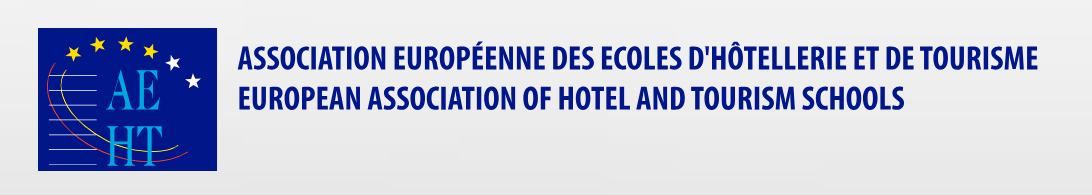 November 9th, 2023
Titel van de presentatie > pas aan via > Functie Koptekst en voettekst
1
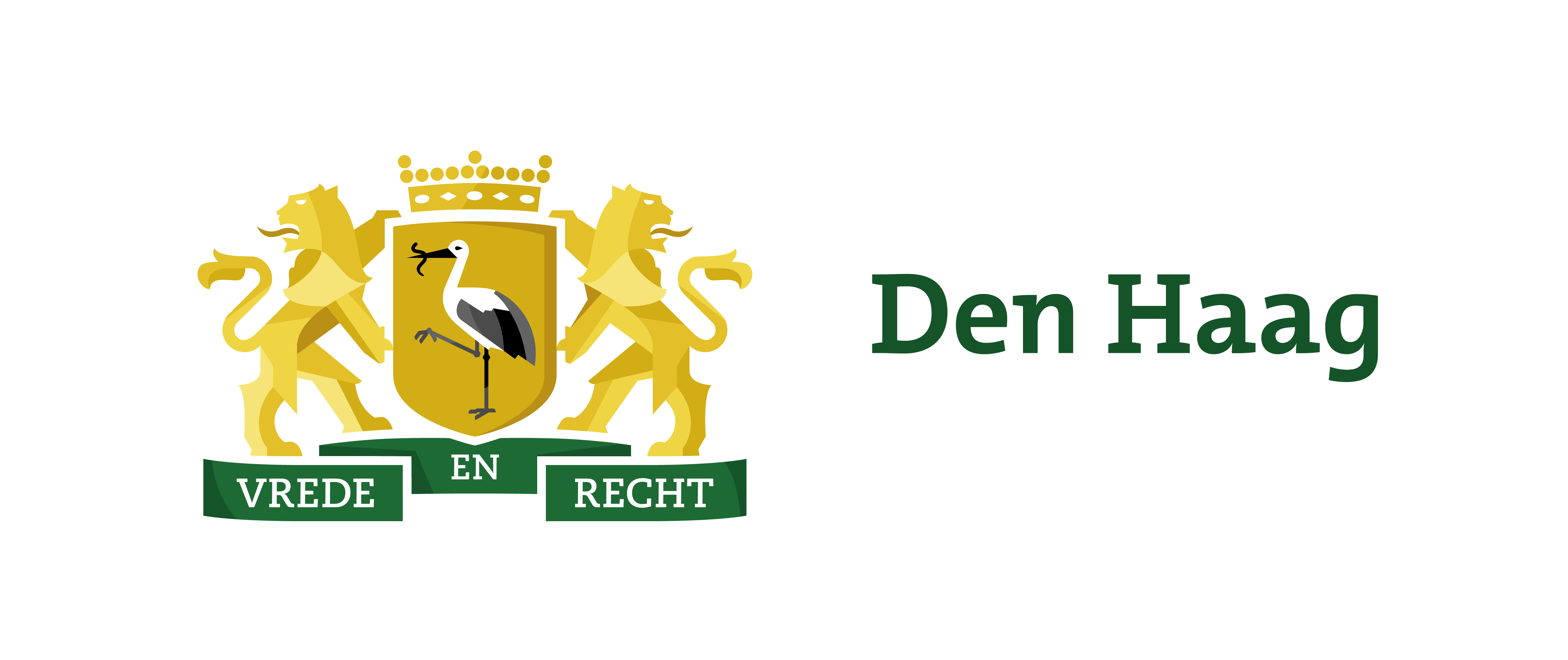 November 9th, 2024
General Assembly – AEHT Annual Conference 2024
2
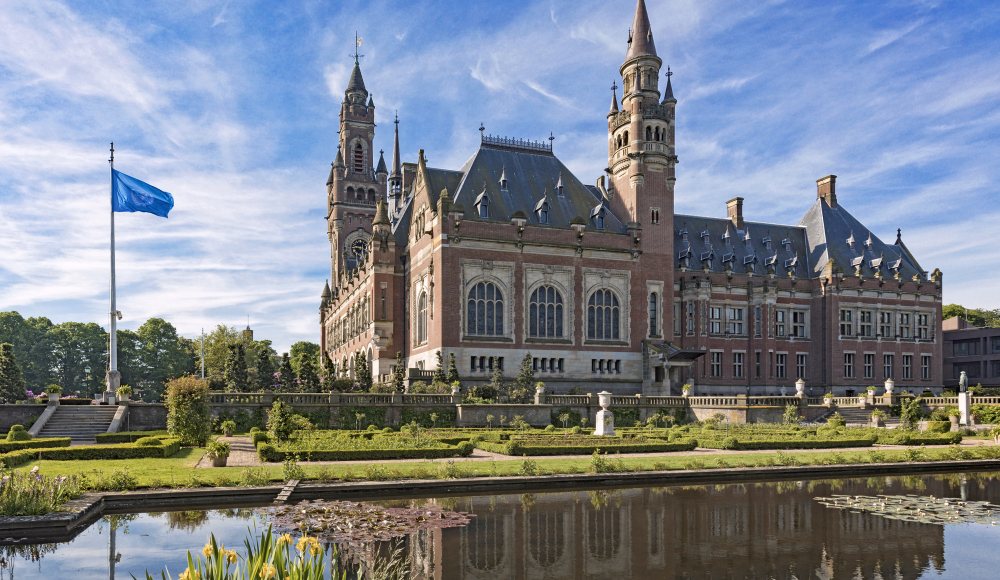 November 9th, 2024
General Assembly – AEHT Annual Conference 2024
3
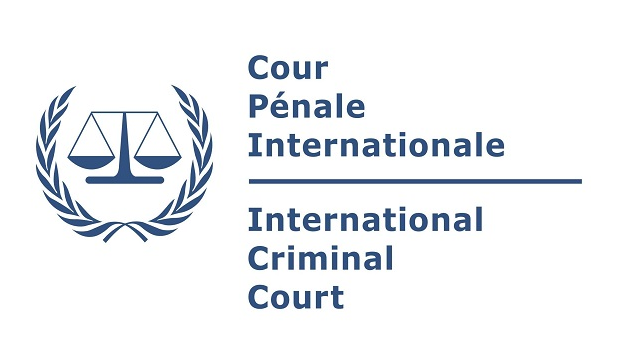 November 9th, 2024
General Assembly – AEHT Annual Conference 2024
4
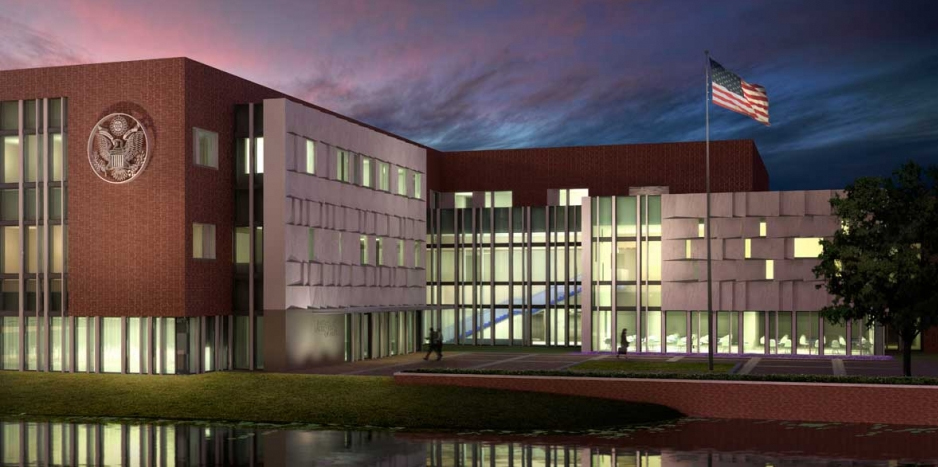 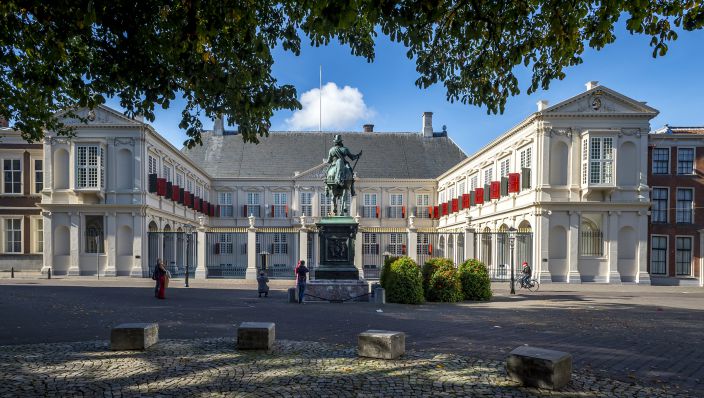 General Assembly – AEHT Annual Conference 2024
November 9th, 2024
6
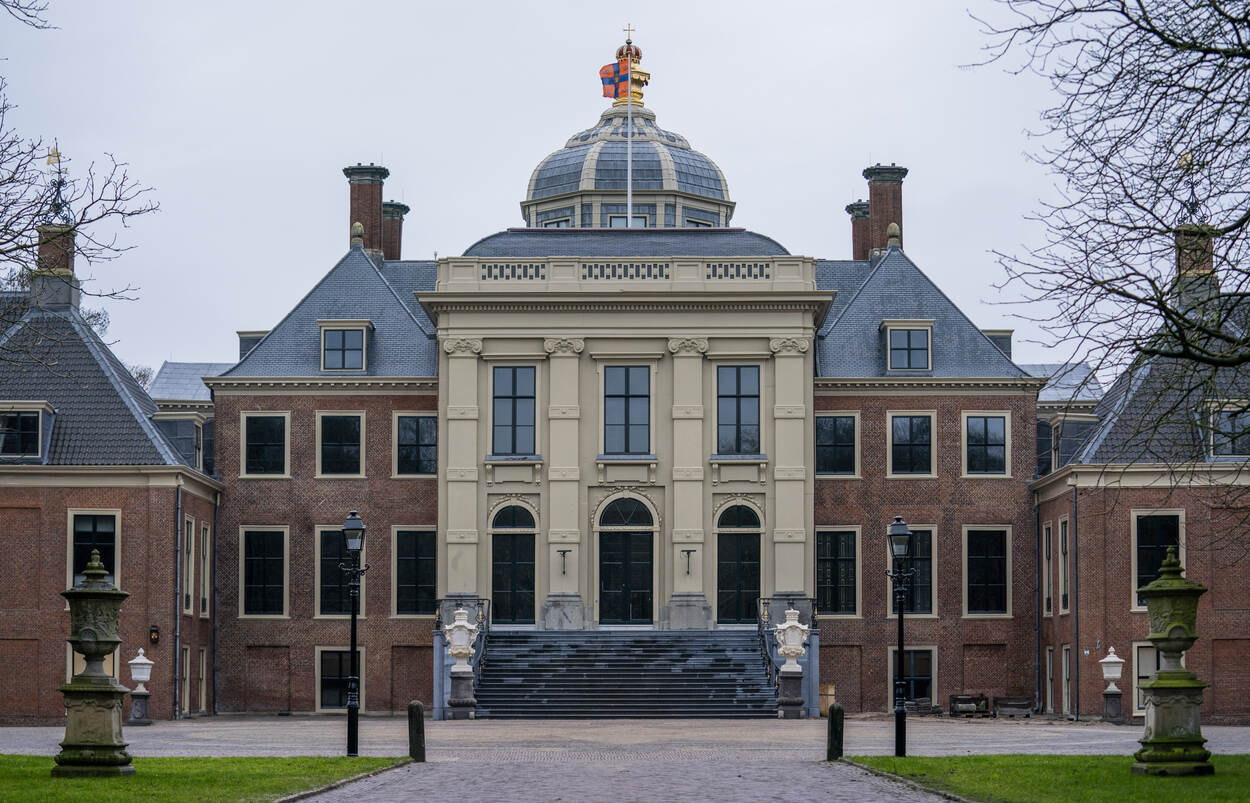 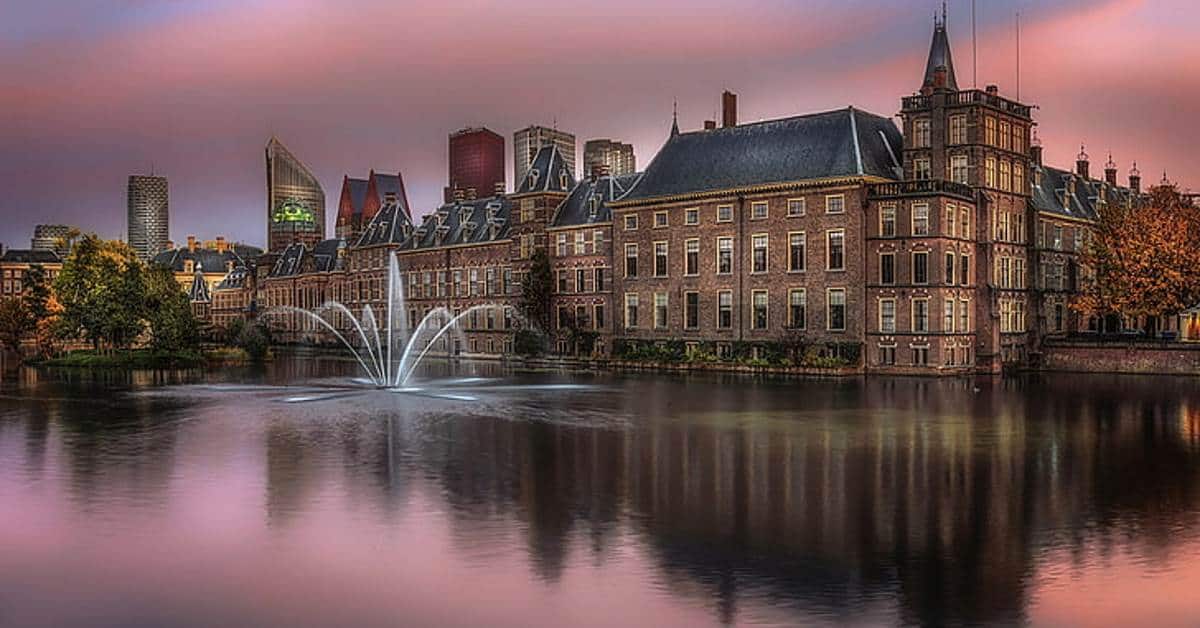 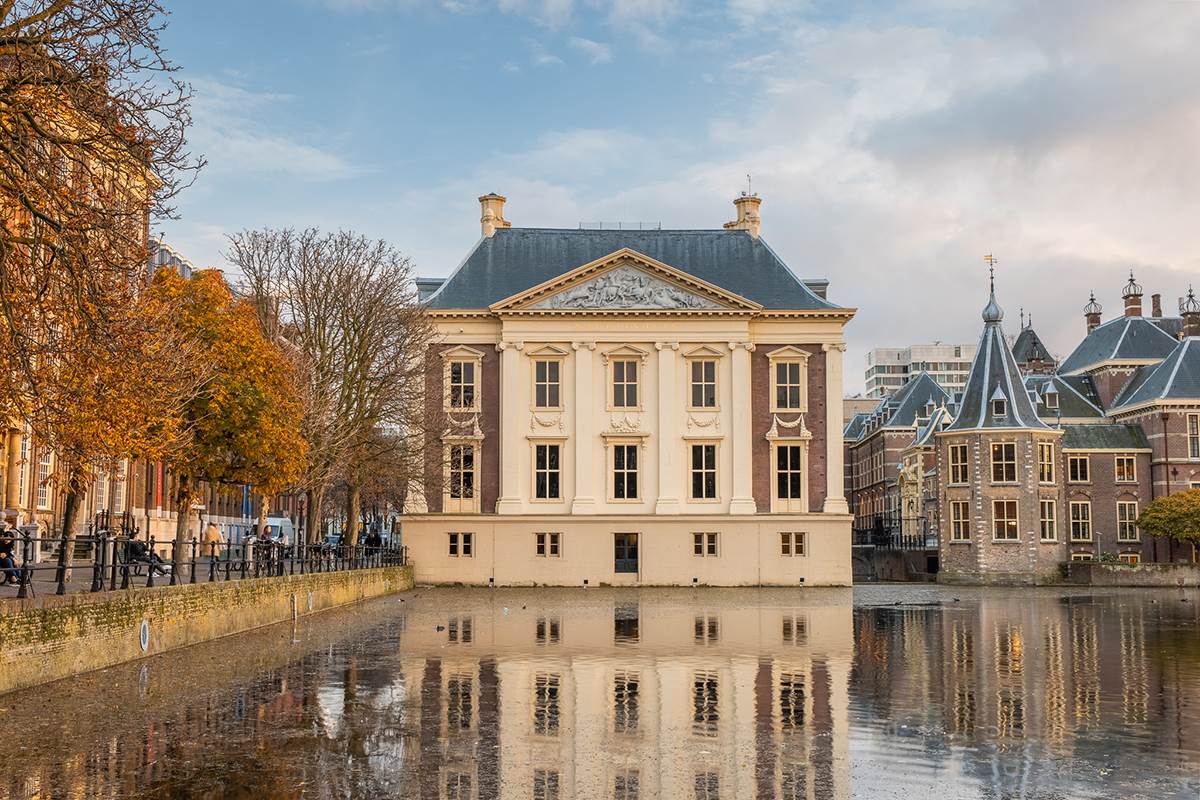 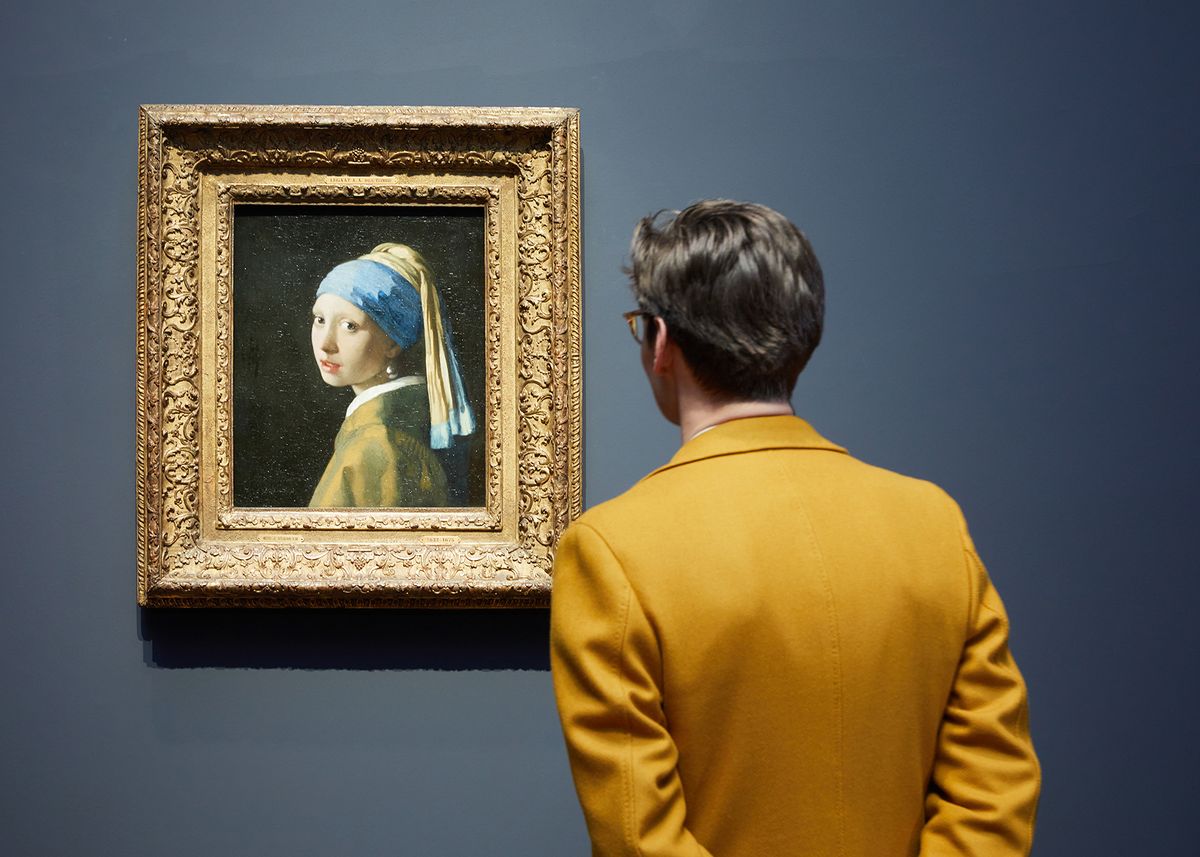 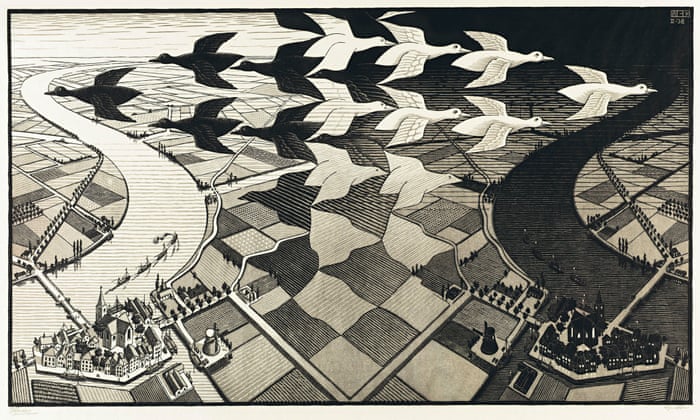 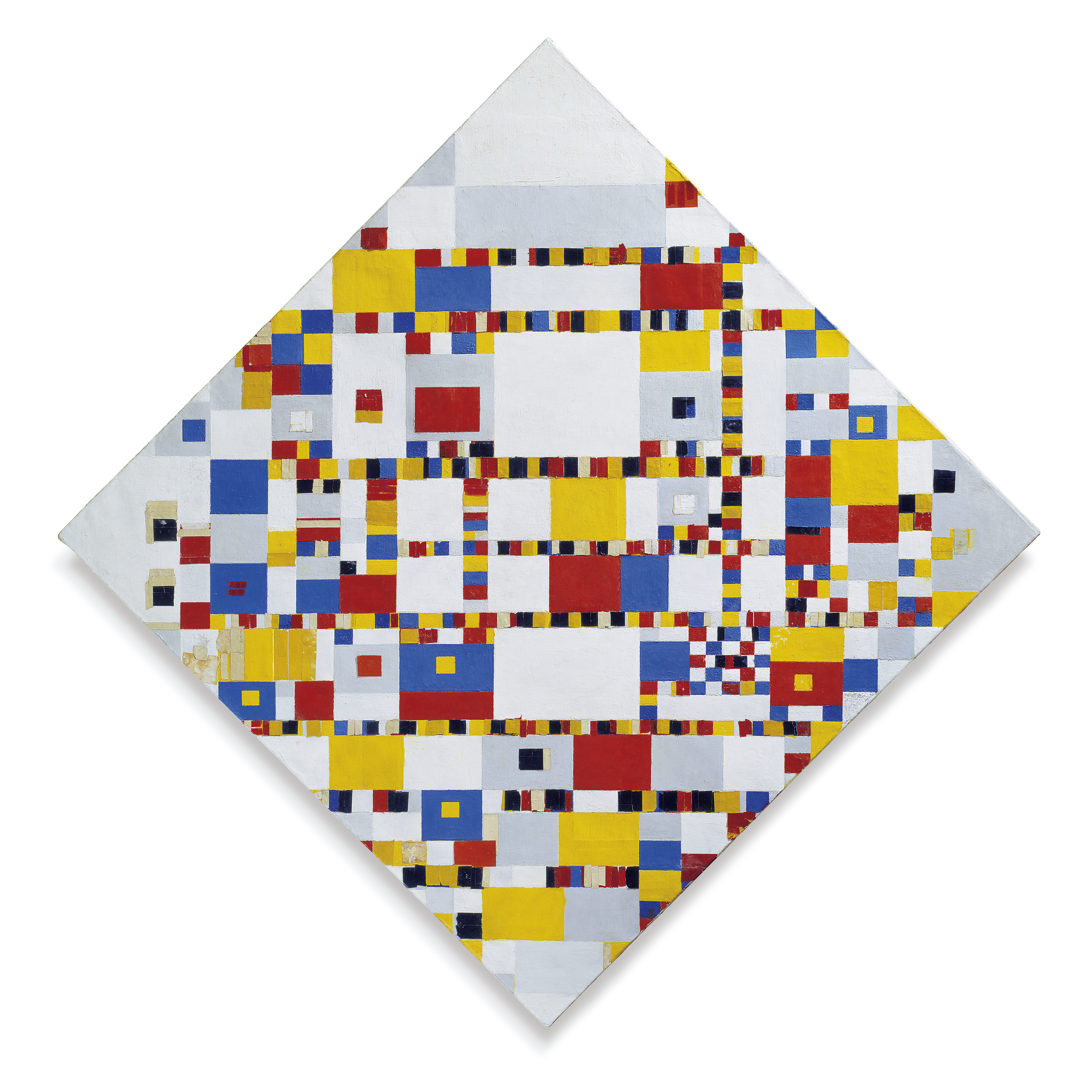 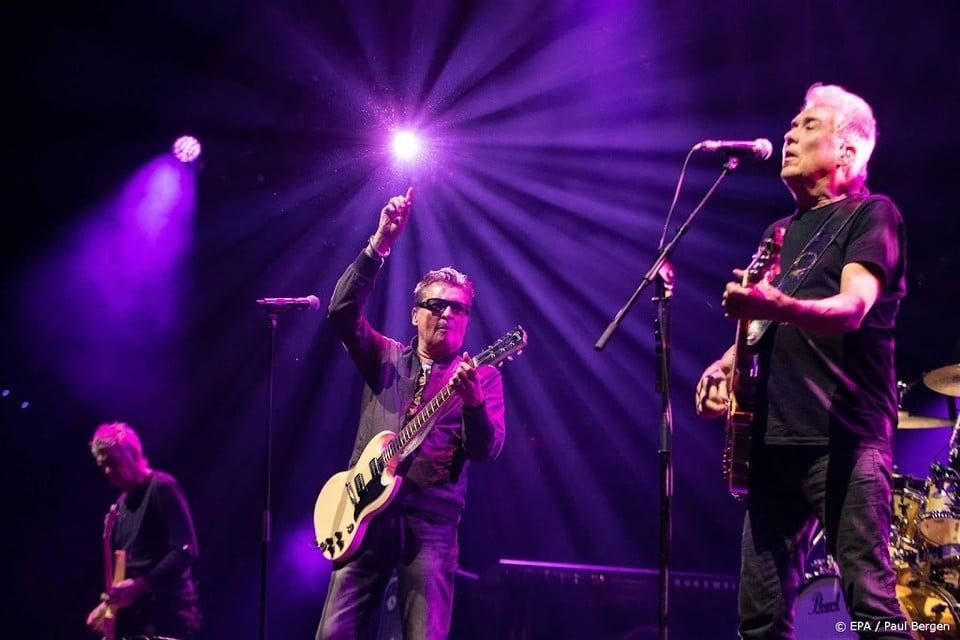 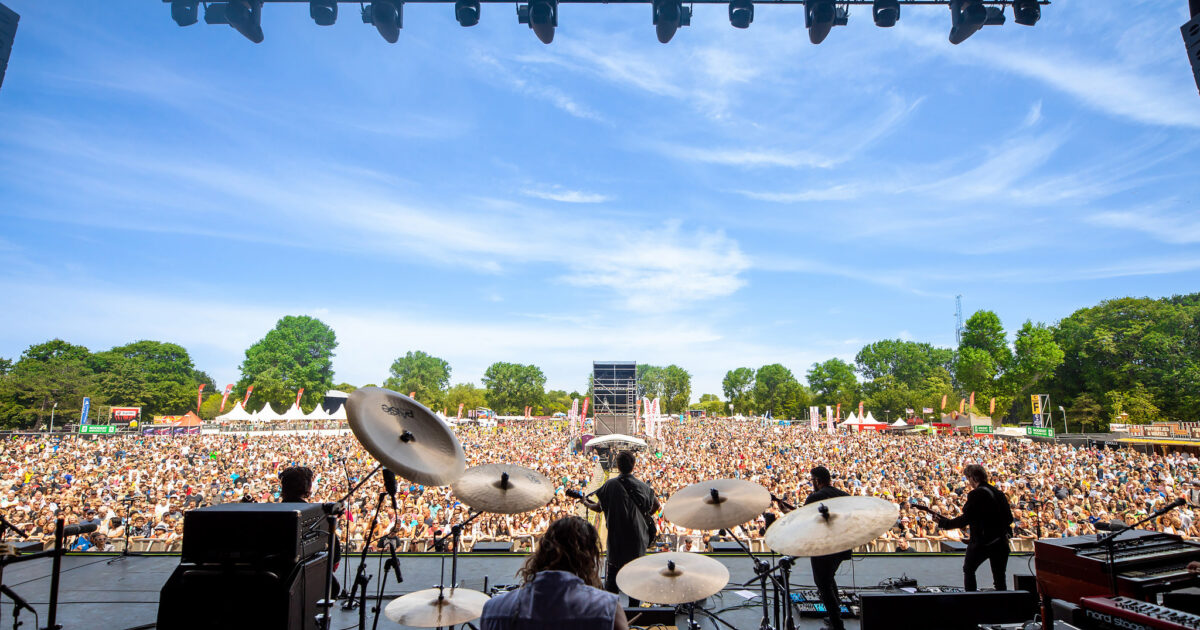 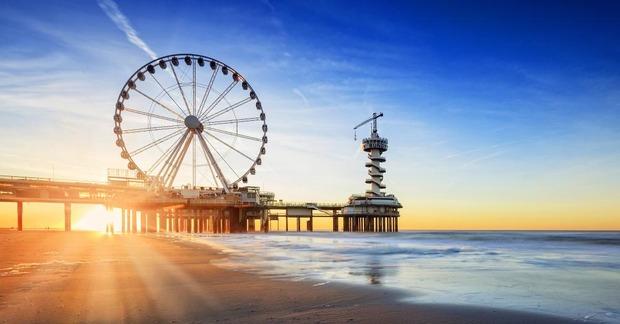 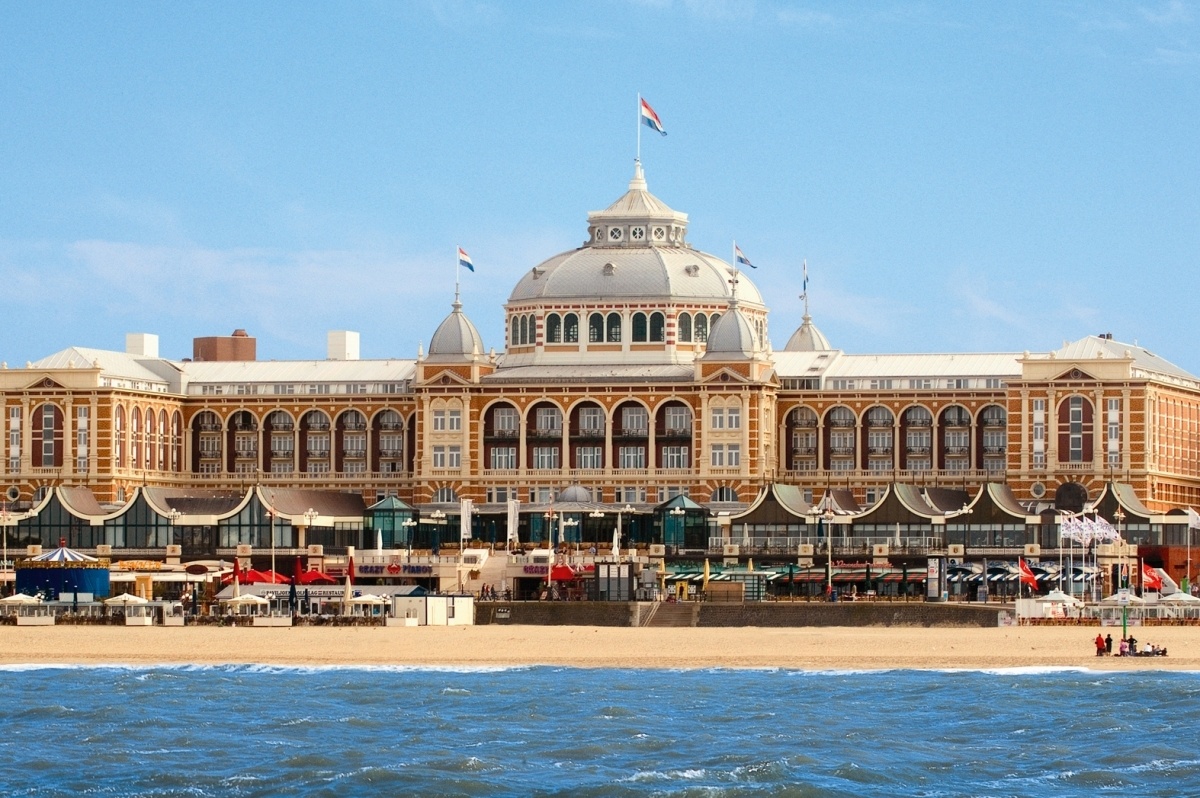 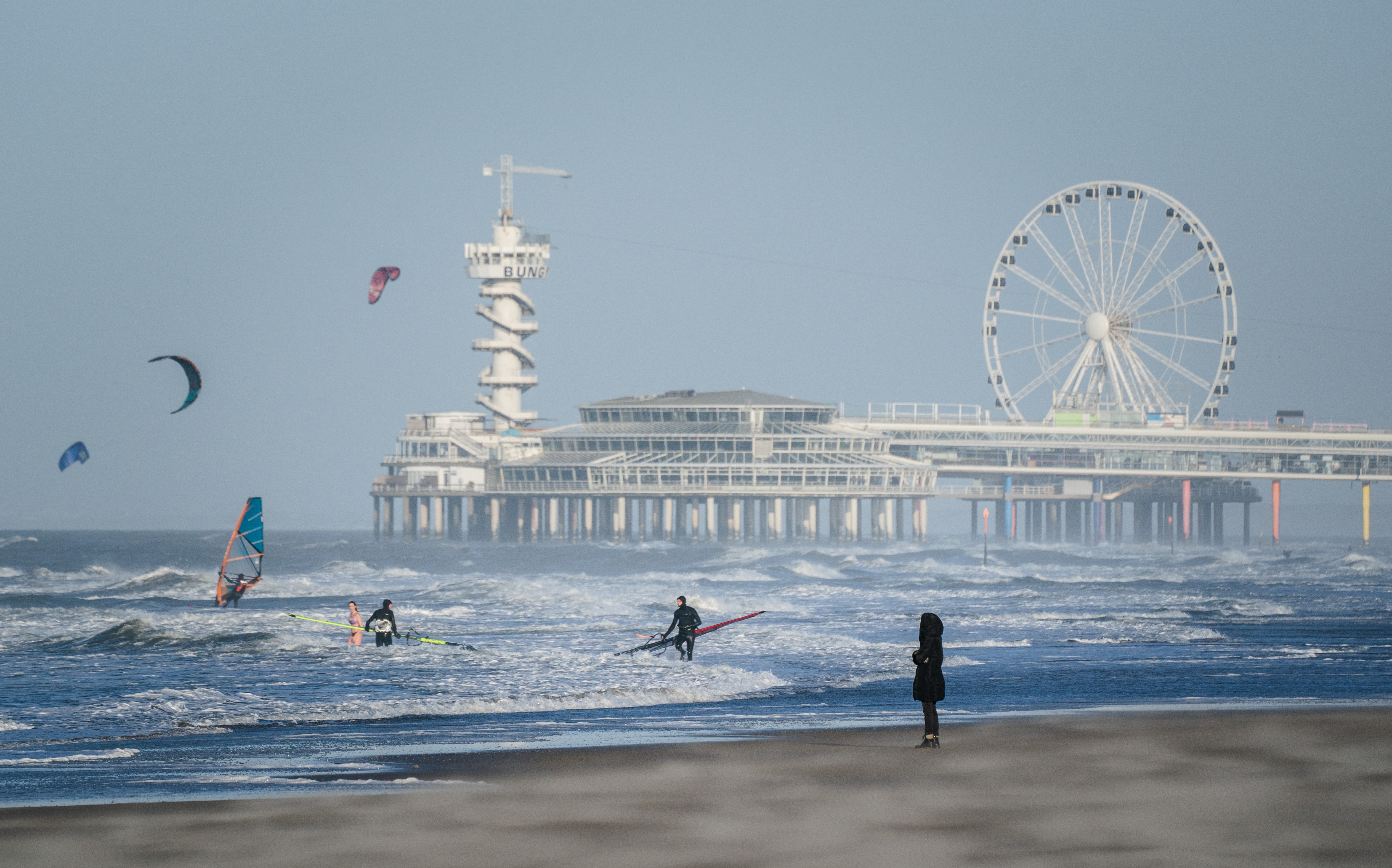 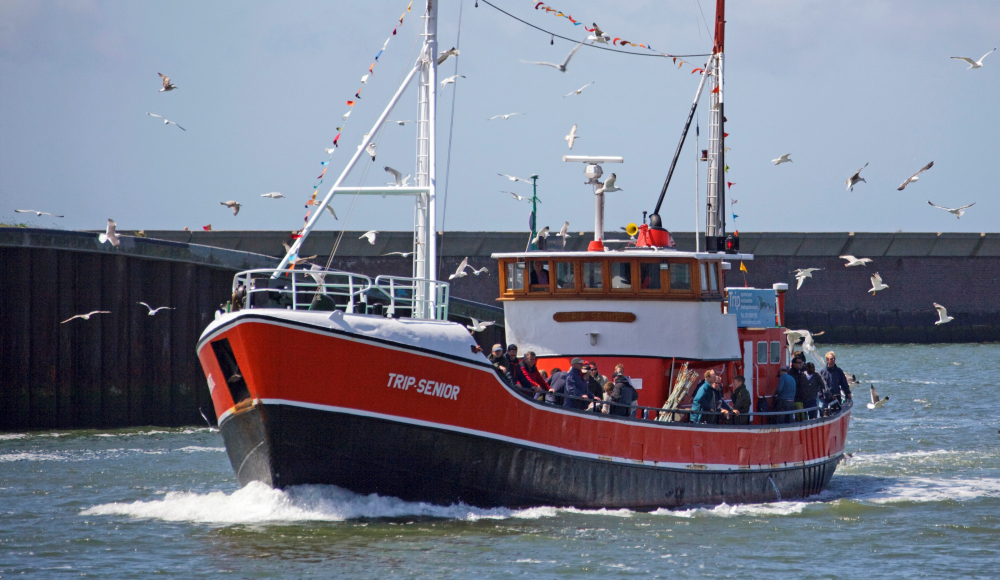 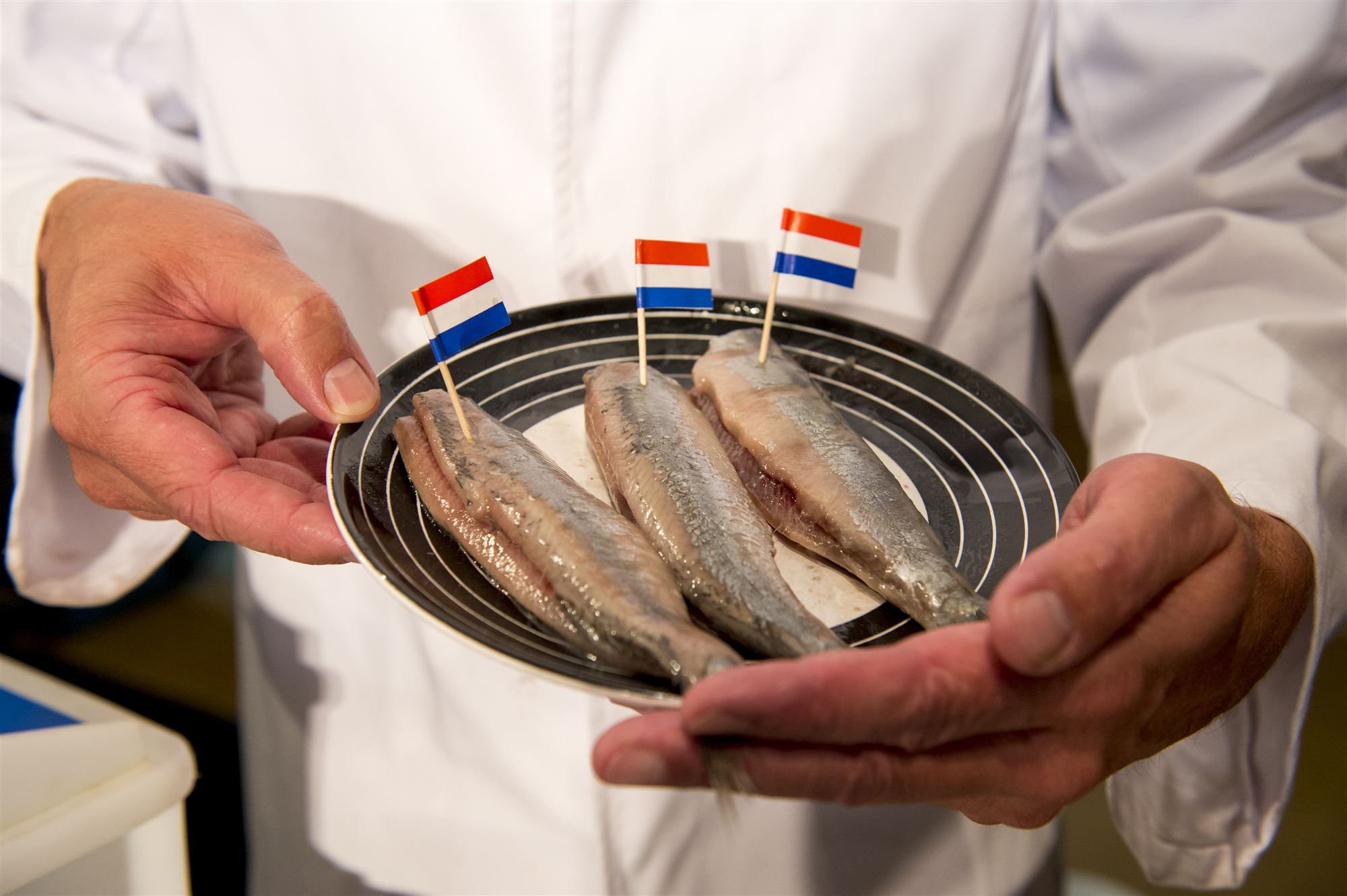 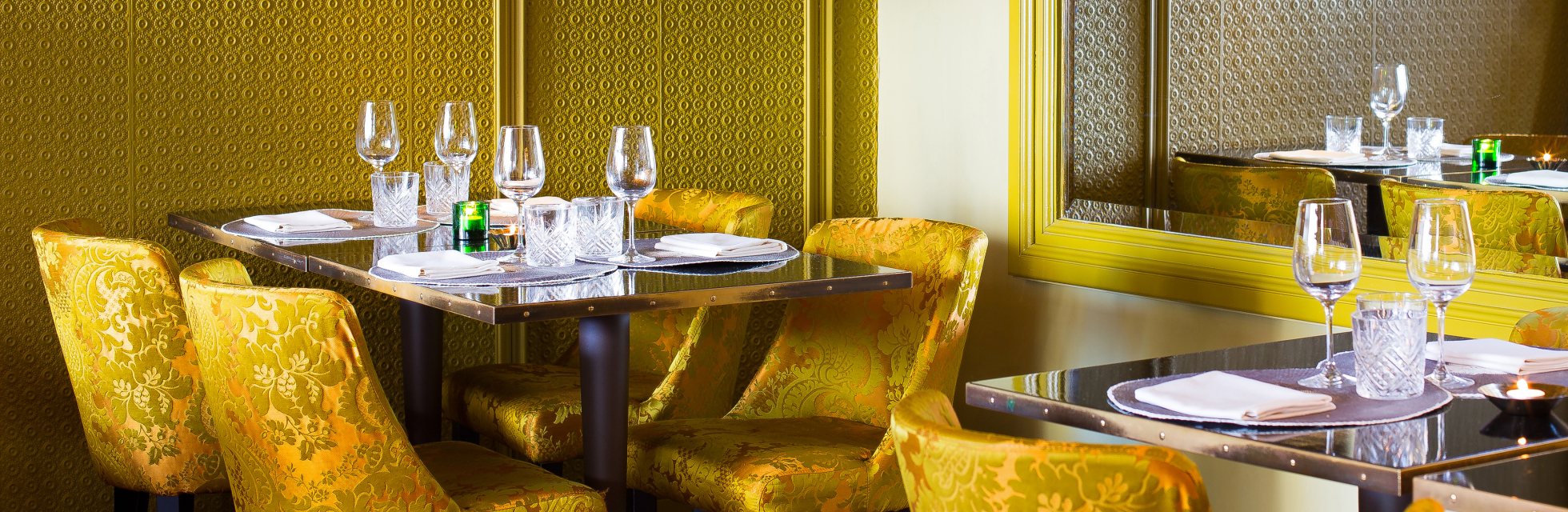 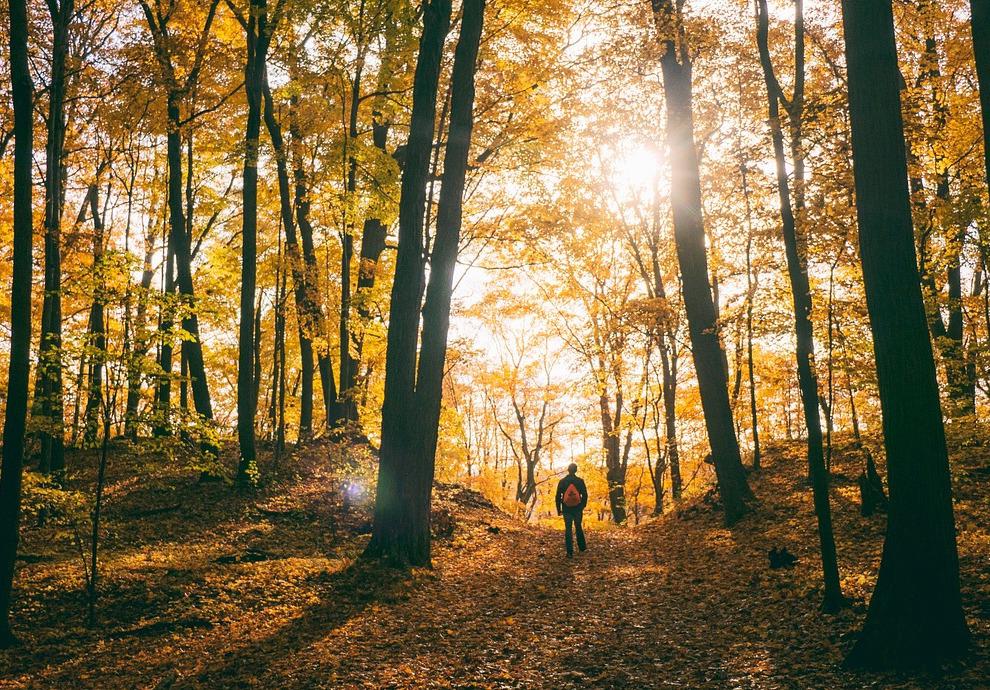 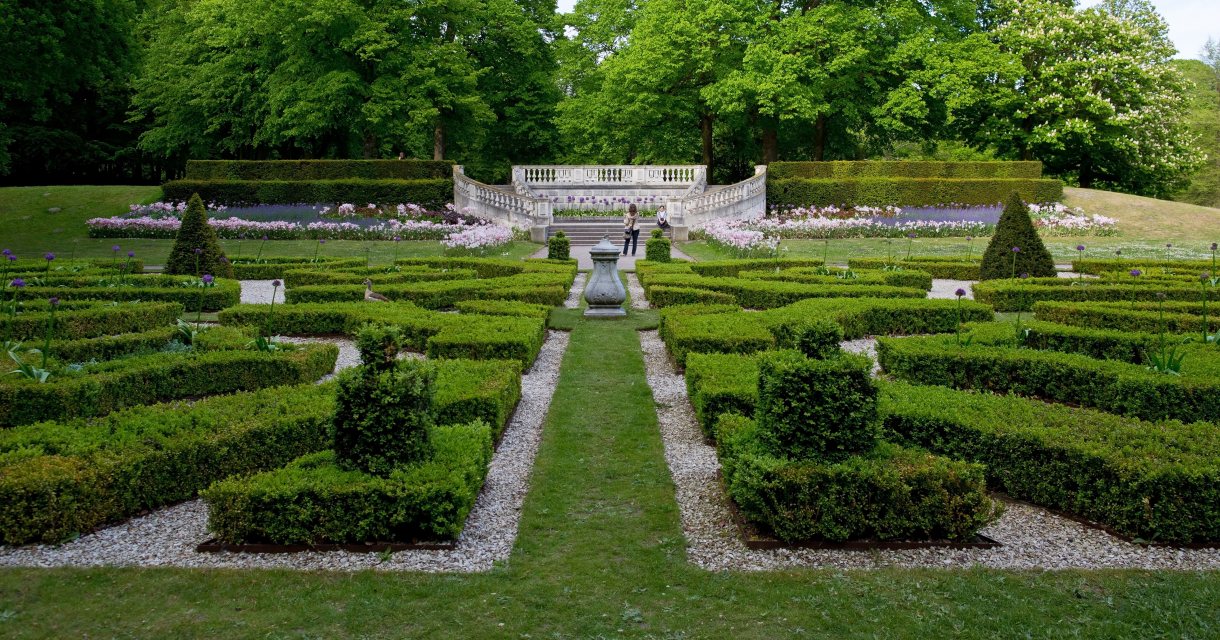 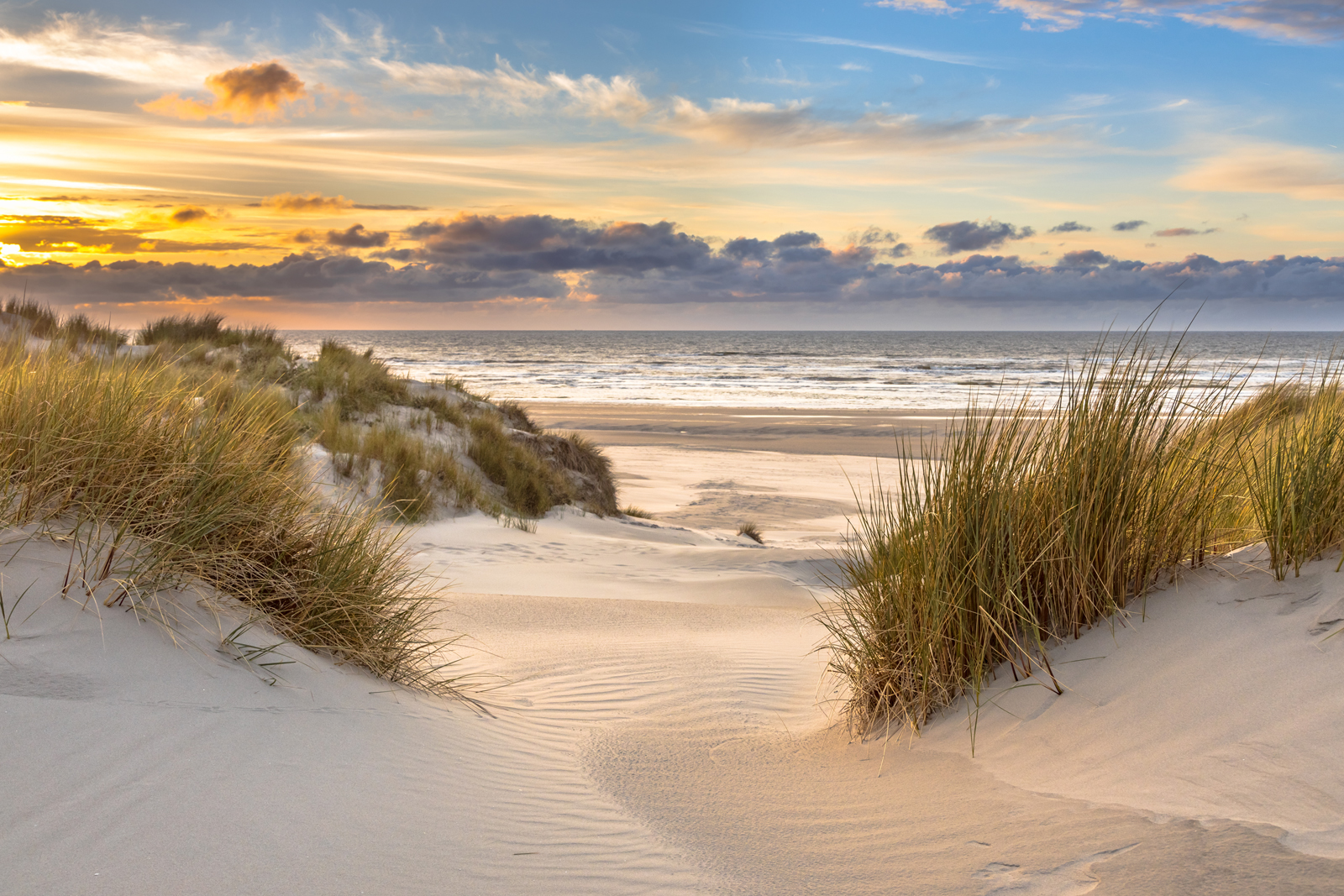 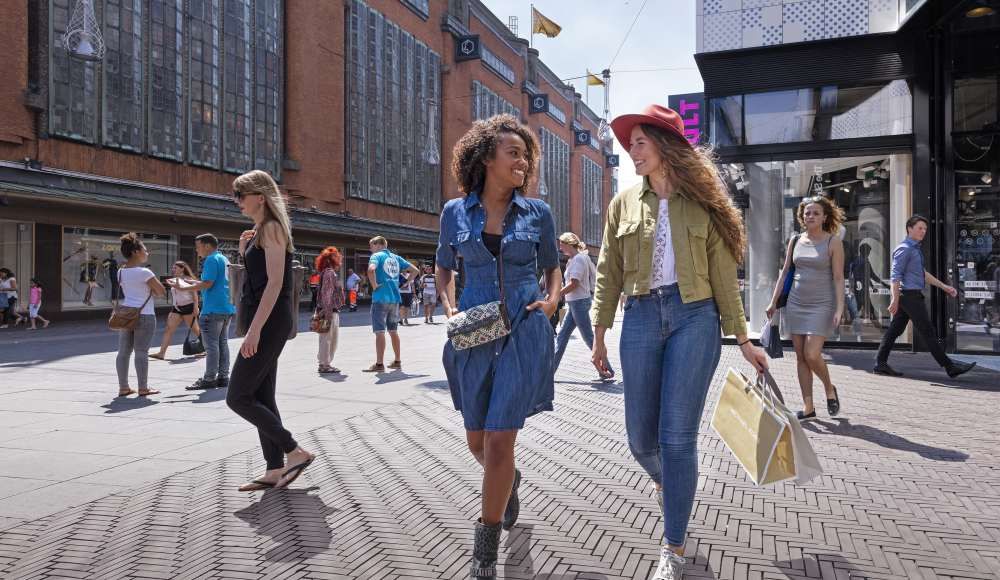 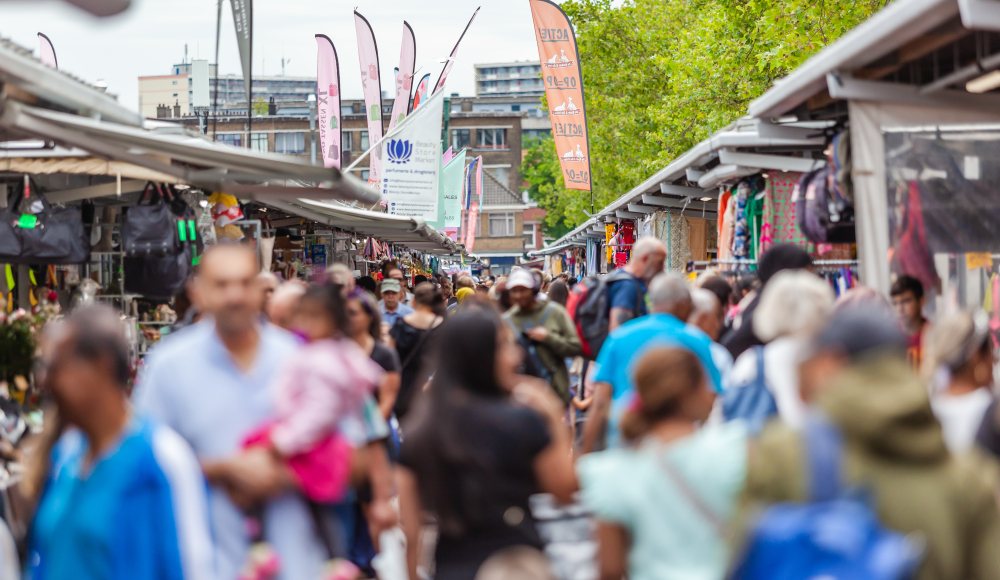 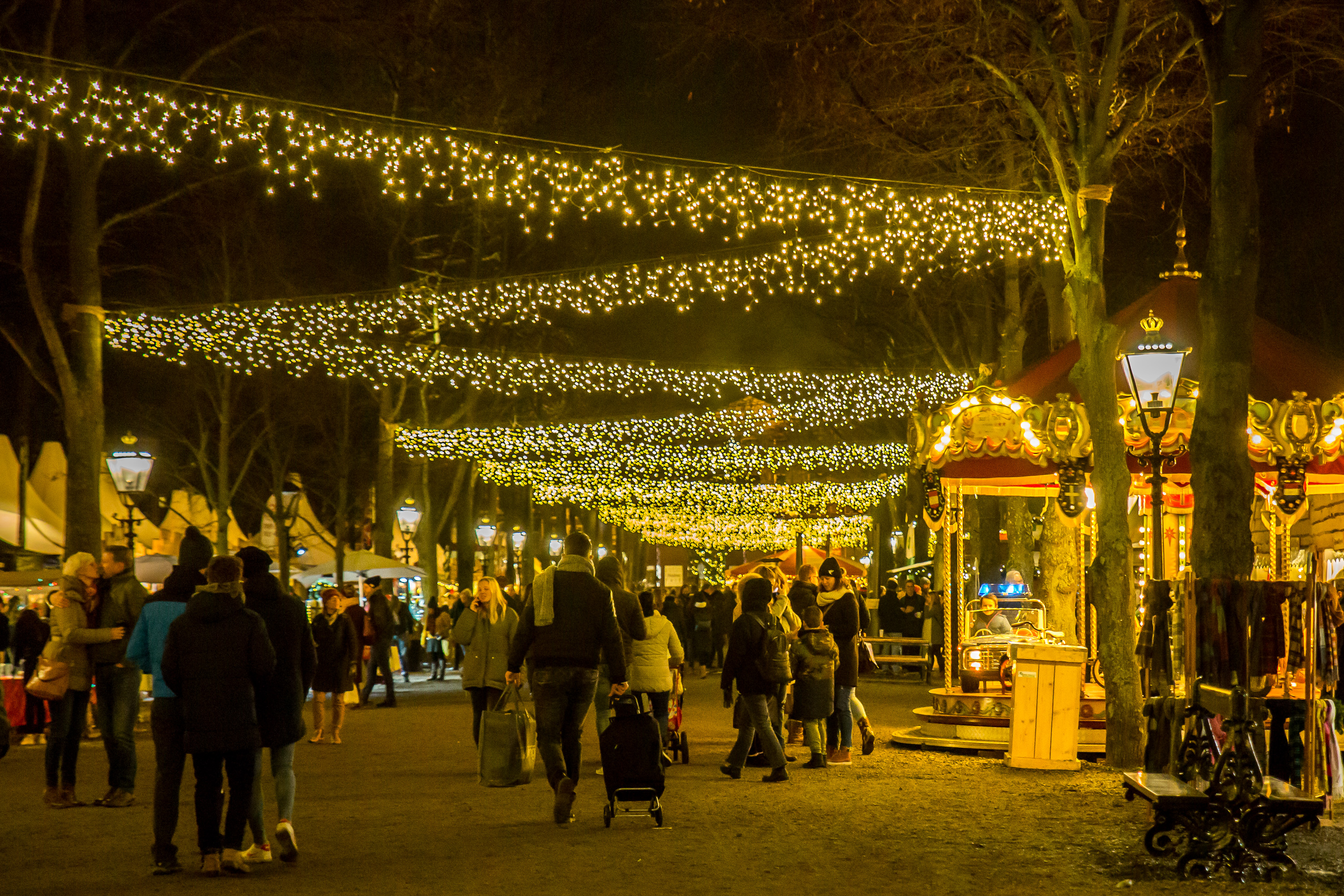 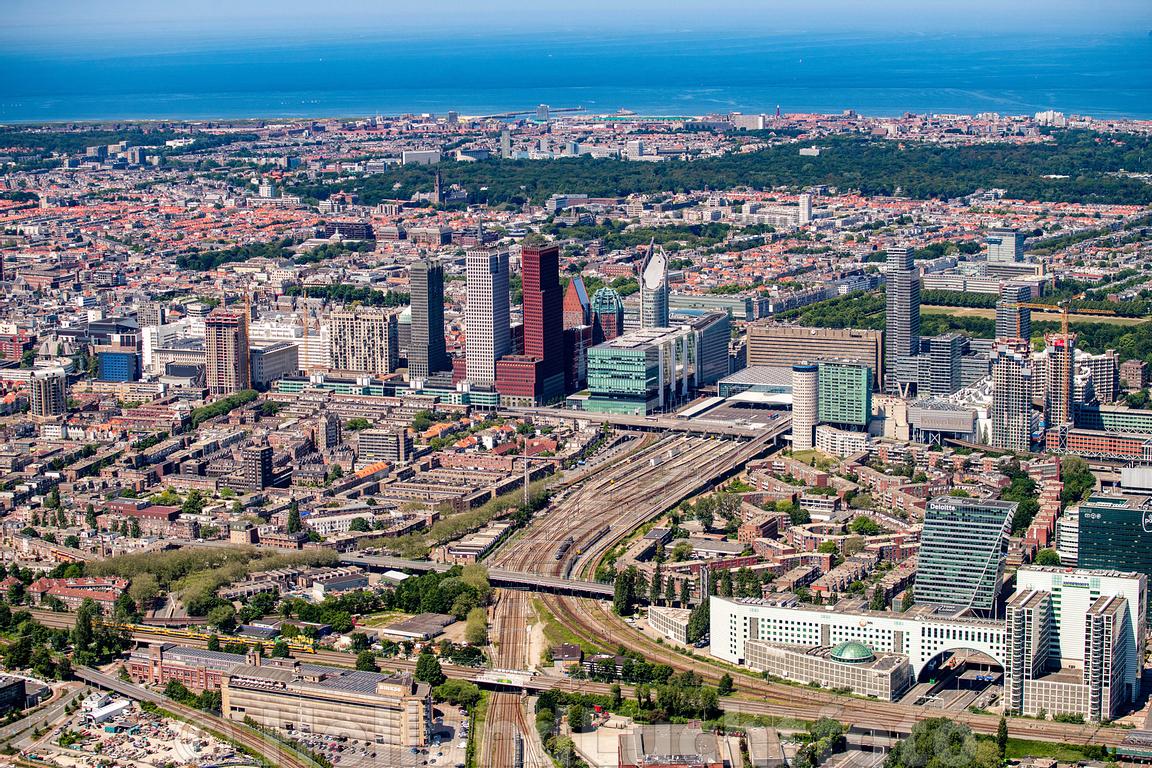 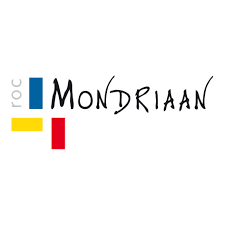 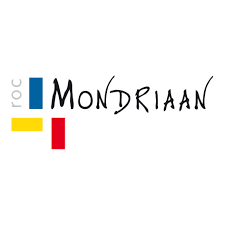 Vocational Education (levels 1 to 4)


The Hague and 8 surrounding cities and villages


20.000 students in over 200 courses


25 schools


6 campuses
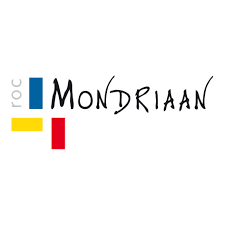 Christmas in Europe 2024


School for Hospitality & Facility Management


School for Tourism, Leisure & Event Management
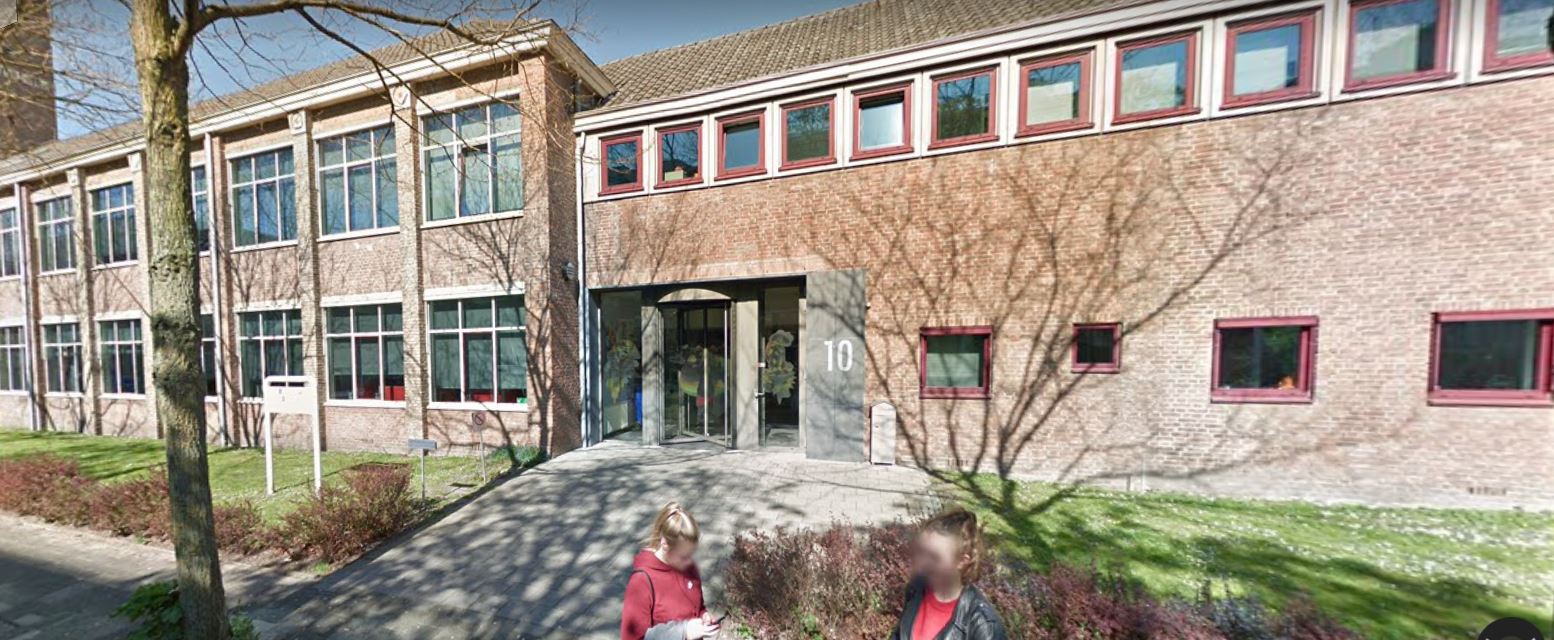 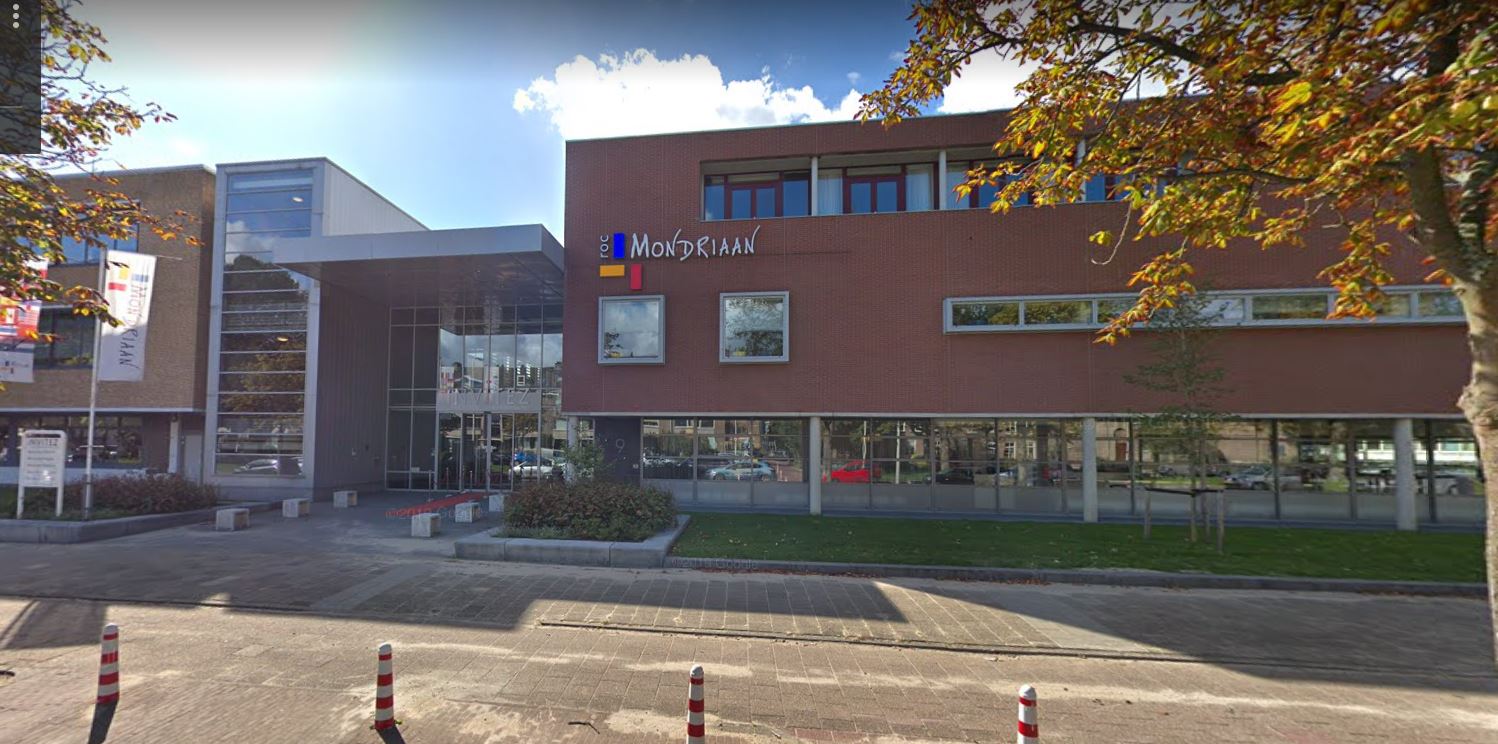 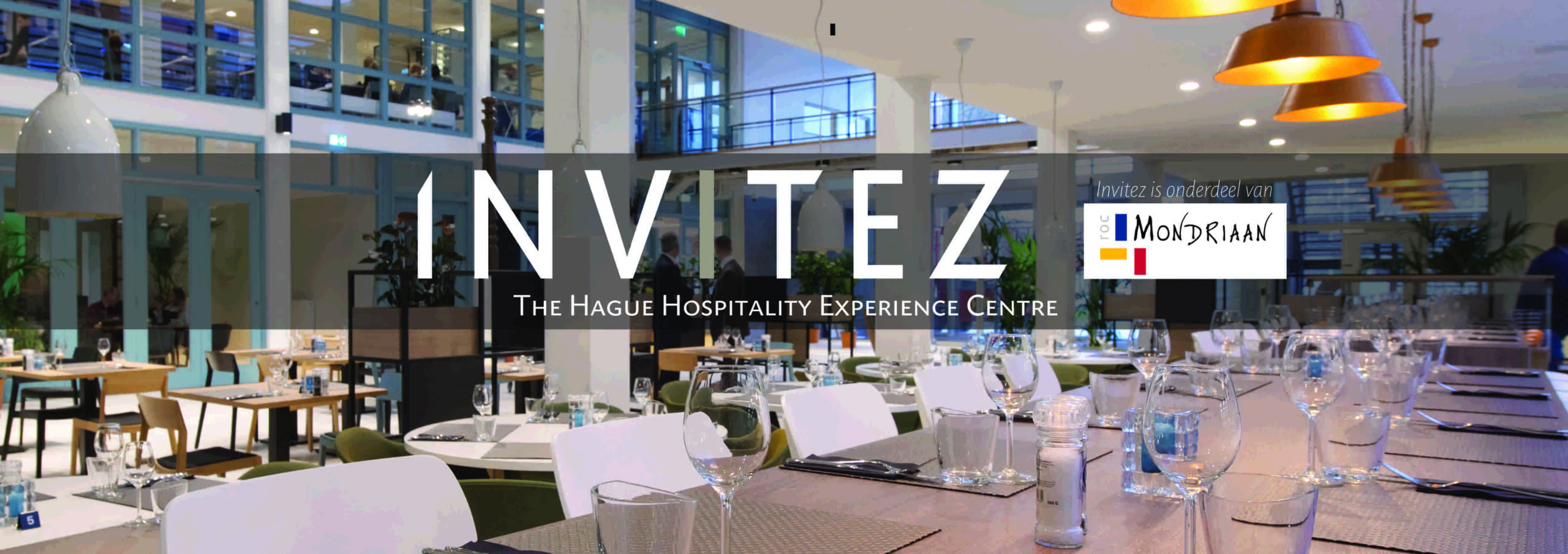 Christmas in Europe 2024 – The Hague
December 1 – 6, 2024

ROC Mondriaan in The Hague

Cultural exchange

European buffet

Cultural acts

Accommodations in The Hague

Application for funding by Erasmus program
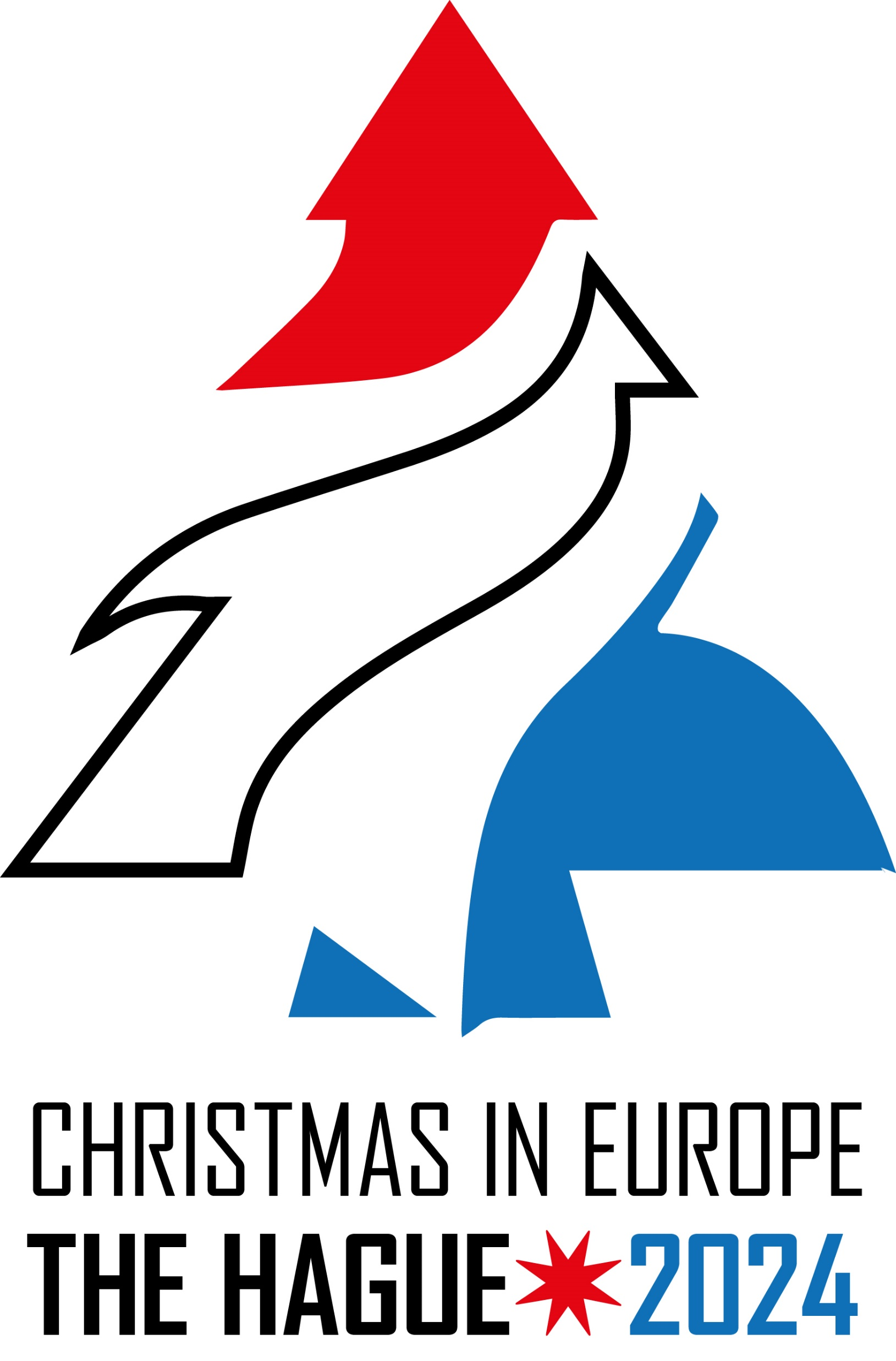 November 9th, 2024
General Assembly – AEHT Annual Conference 2024
34
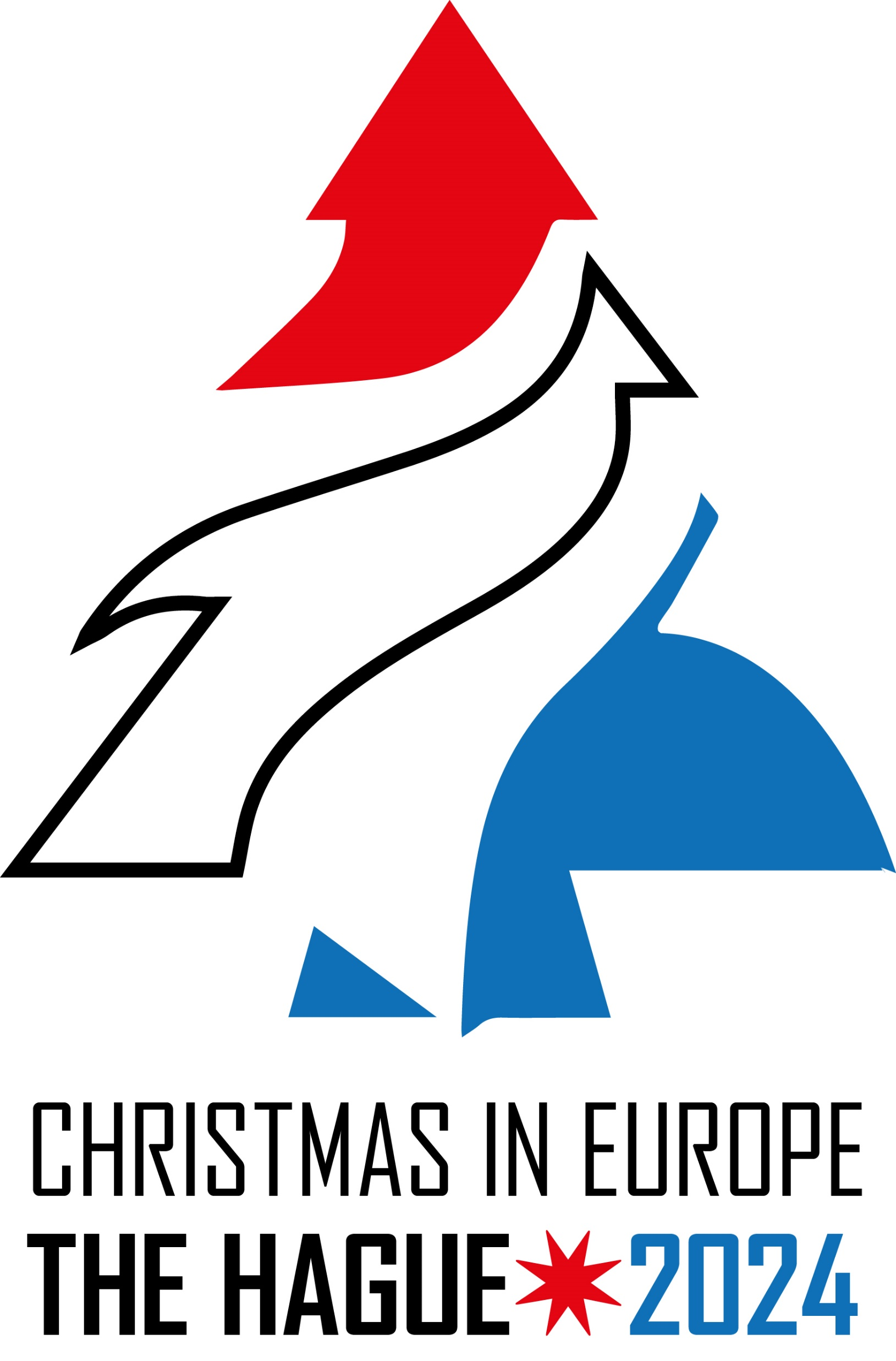 Christmas in Europe 2024 – The Hague
Invitation: join us next year in The Hague for Christmas in Europe

Application starts in first months of 2024

Interested in updates and newsletters:xmas-in-europe-2024@rocmondriaan.nl
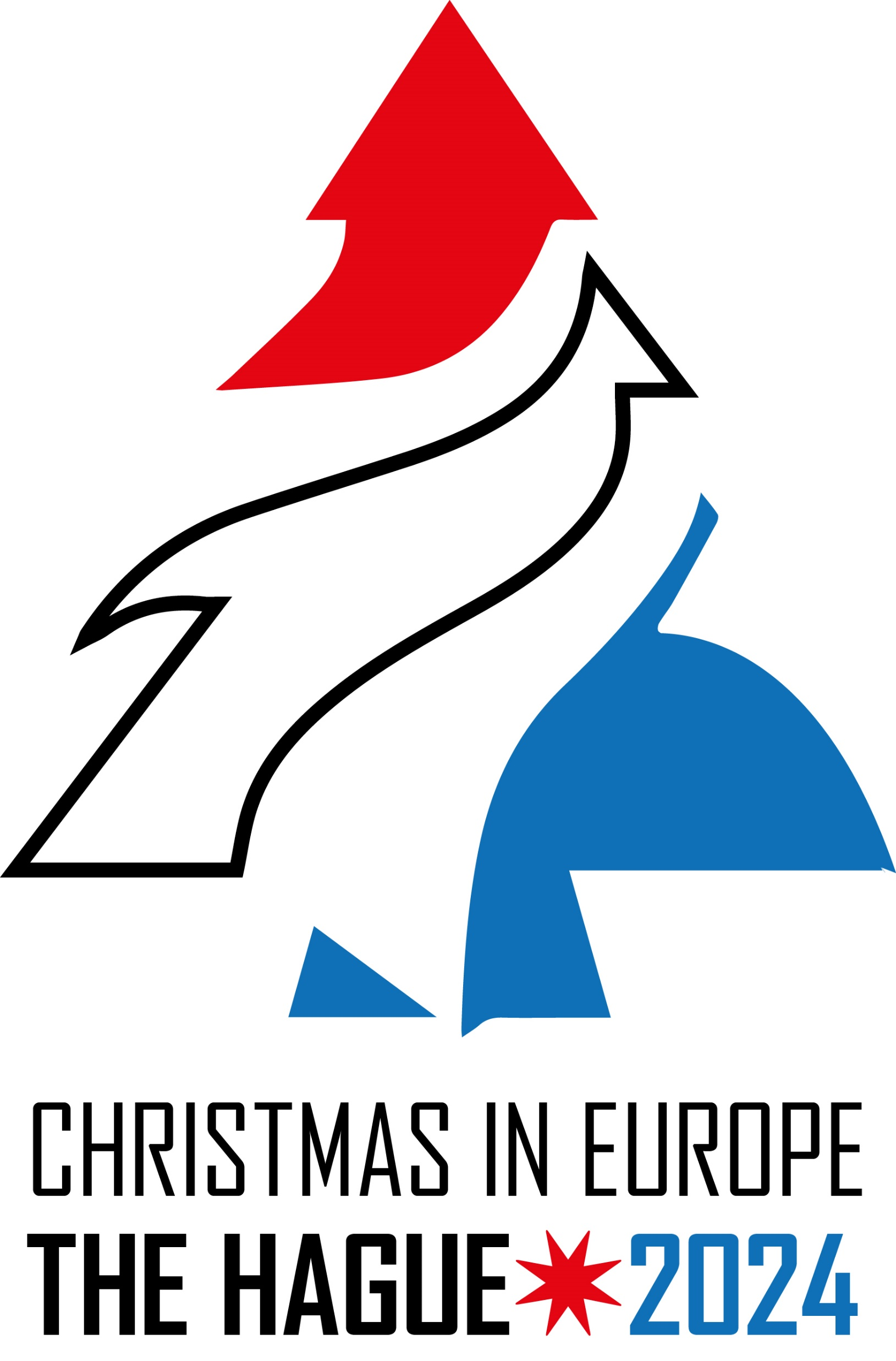 November 9th, 2024
General Assembly – AEHT Annual Conference 2024
36
See you next year in The Hague
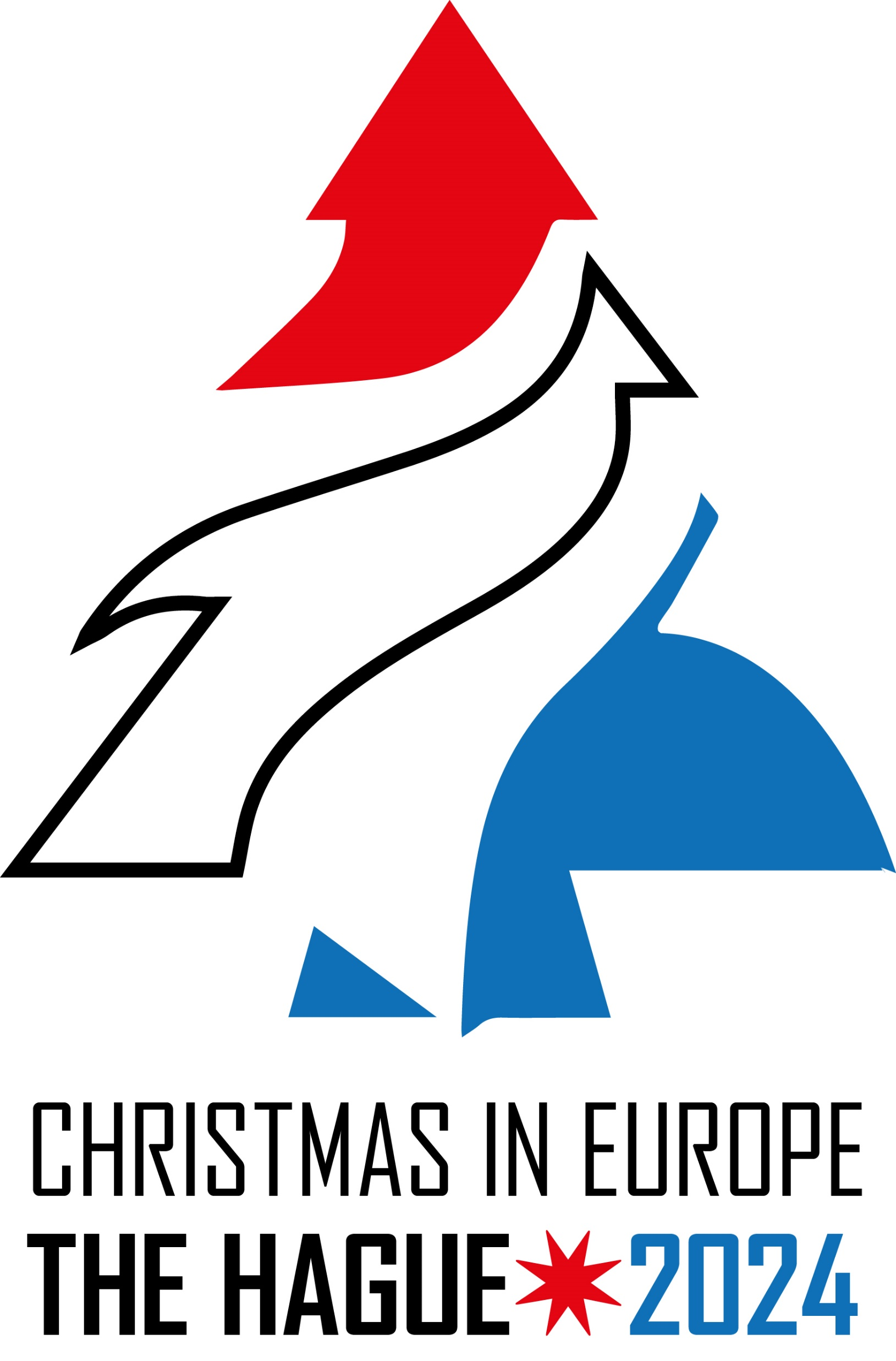 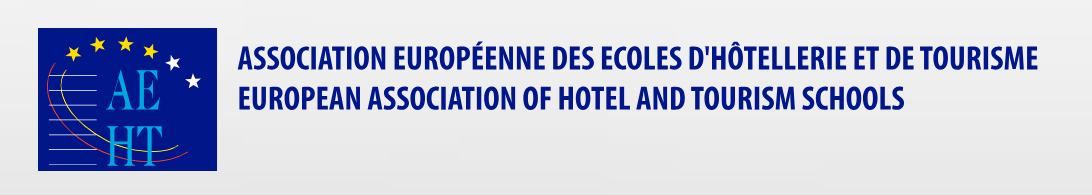 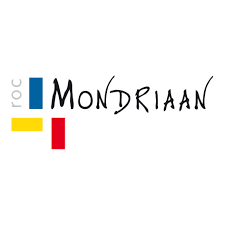 November 9th, 2024
General Assembly – AEHT Annual Conference 2024
37